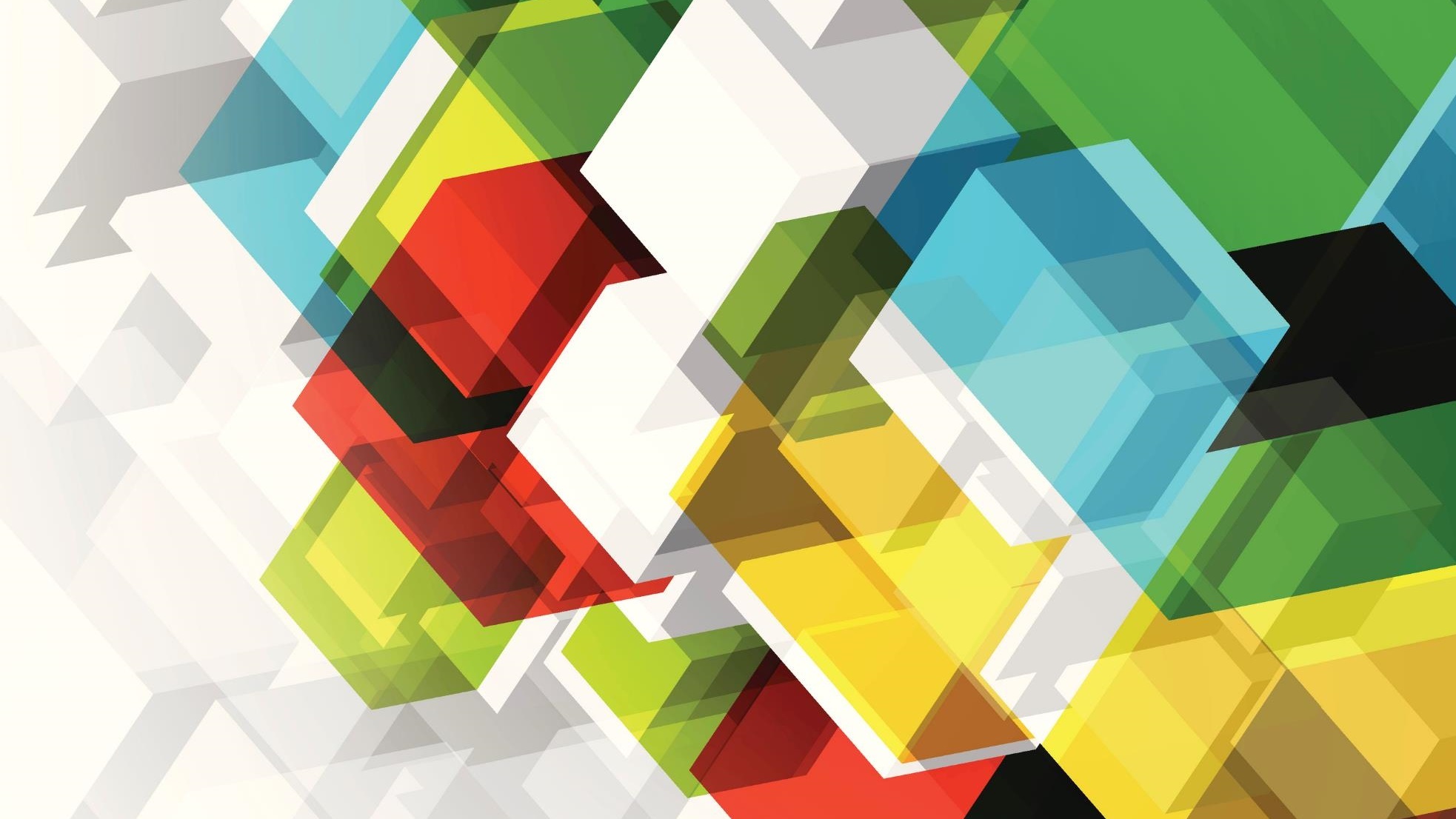 Revised prototype description and summary of significant changes
Team Opioid Overdose Monitor
Ayham AlAkhras – Varsha Srinivasan – Min Ju Kim
Design Requirements
Cost effective (100 CAD budget)
Monitors blood oxygen level and respiratory rate reliably
Lightweight and small
Discrete
Editable emergency contacts
Quick response to overdose indicators
Long battery life
Subsystems
Design Solutions
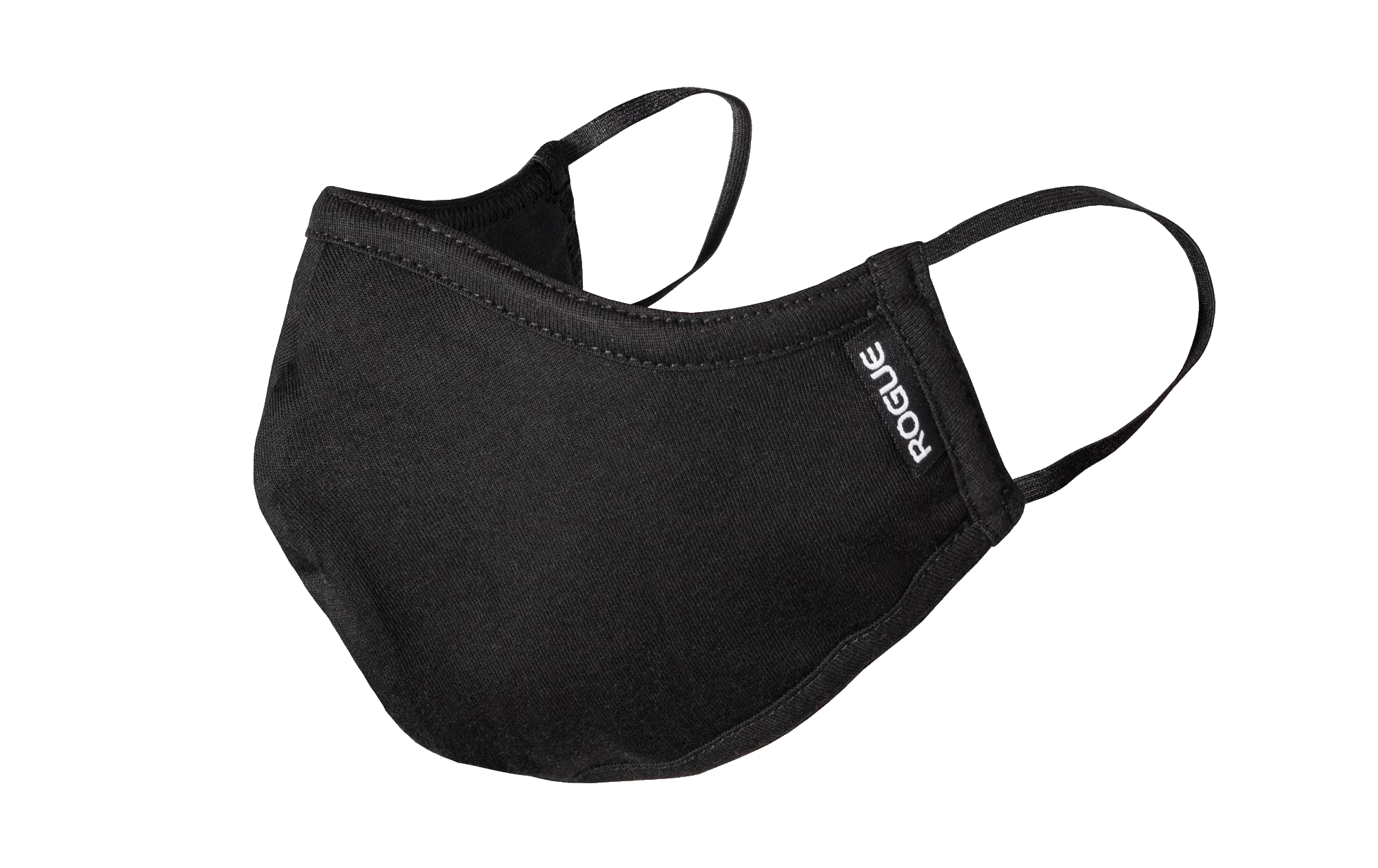 Idea approved by client
Prototypes
Where We Stand Now
Expectations vs Reality
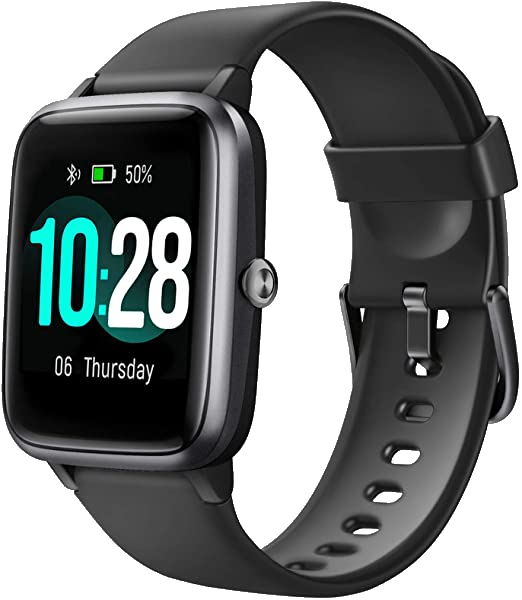 Expectations vs Reality
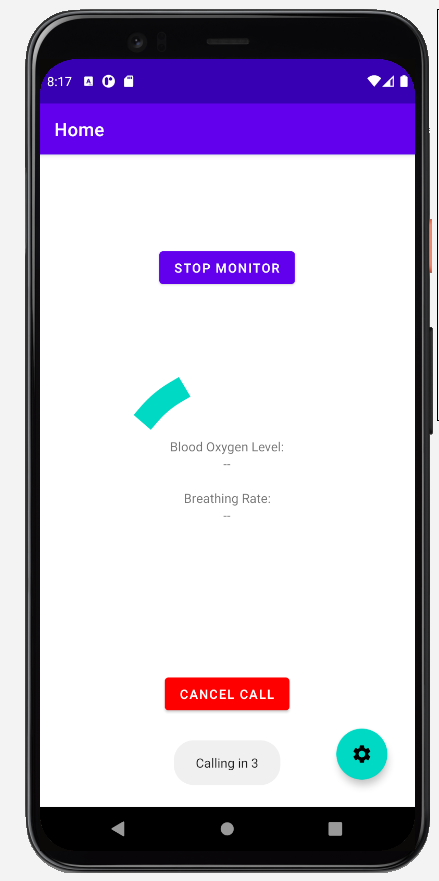 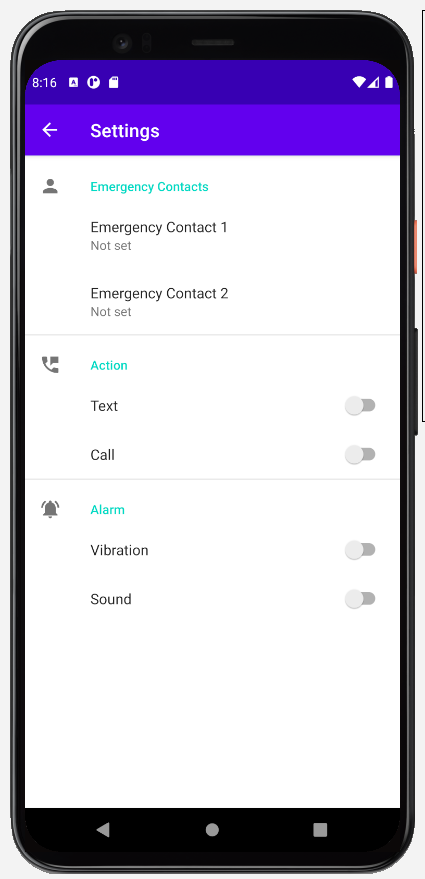 Short term Plan
Deliverable E requirements
Plan of attack
Discuss if any changes are needed with team in the weekly meeting.
Use the test results from deliverable D
Complete remaining three prototypes
Update the shared report as testing is carried out
Update Gantt Chart on Wrike
Provide the detailed description of our global concept 
Modifications and justification of design
Complete new prototypes
Documentation and Testing
Update Prototype test plan
Long Term plan
Design Day
Plan of Attack
Prepare the personal projects and teach the same to peers through MS teams calls.
Follow the deliverable structure on Brightspace diligently to meet deadlines and requirements and regular follow ups with client.
Have a great time on design day.
Specialty Skill (March 14th onwards)
Final Project presentation (March 29th)
Design Day(April 8th)
Thank You!Any questions?